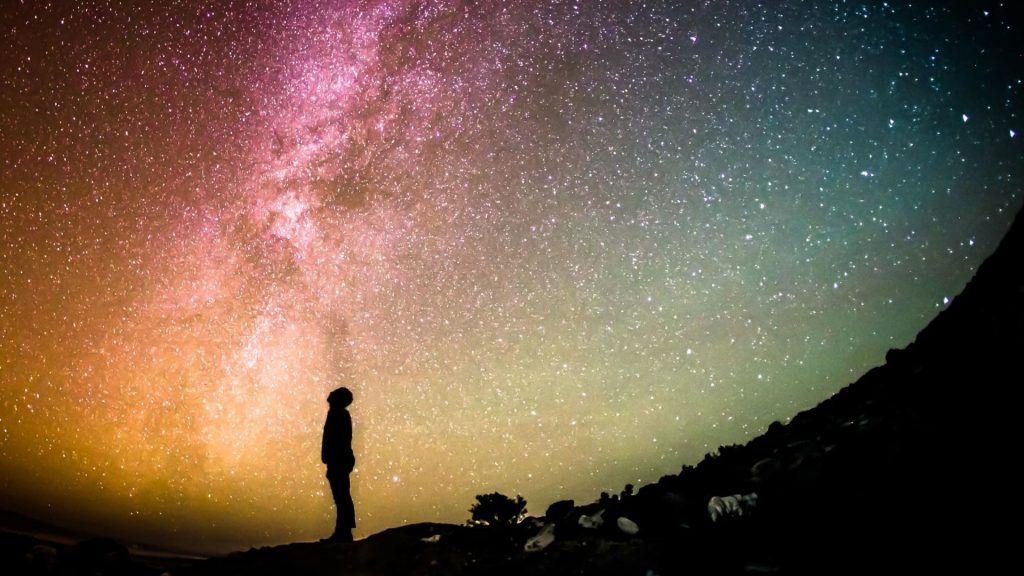 Psalm 19
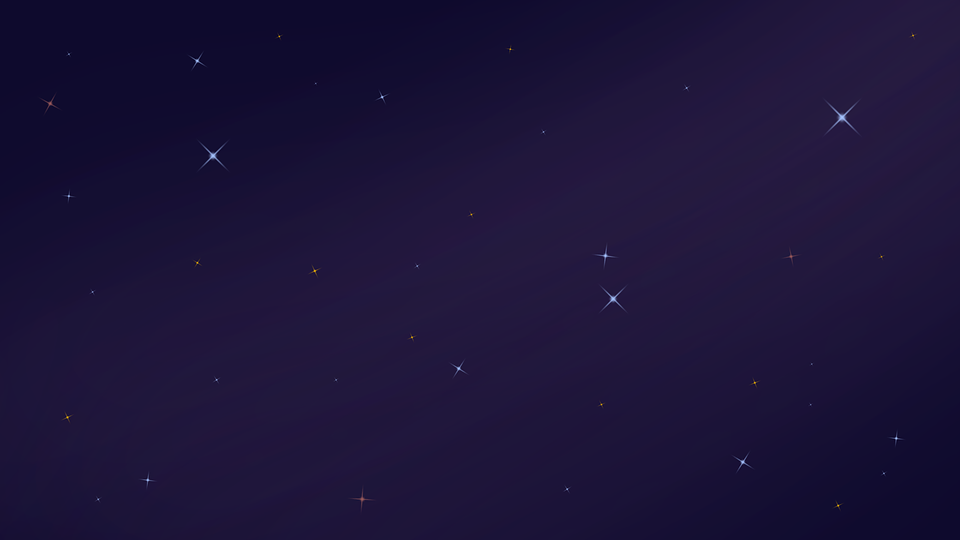 God’s Creation Reveals…   vs. 1-6
His Wisdom
His Eye for Beauty
His Appreciation for Law and Order
His Power
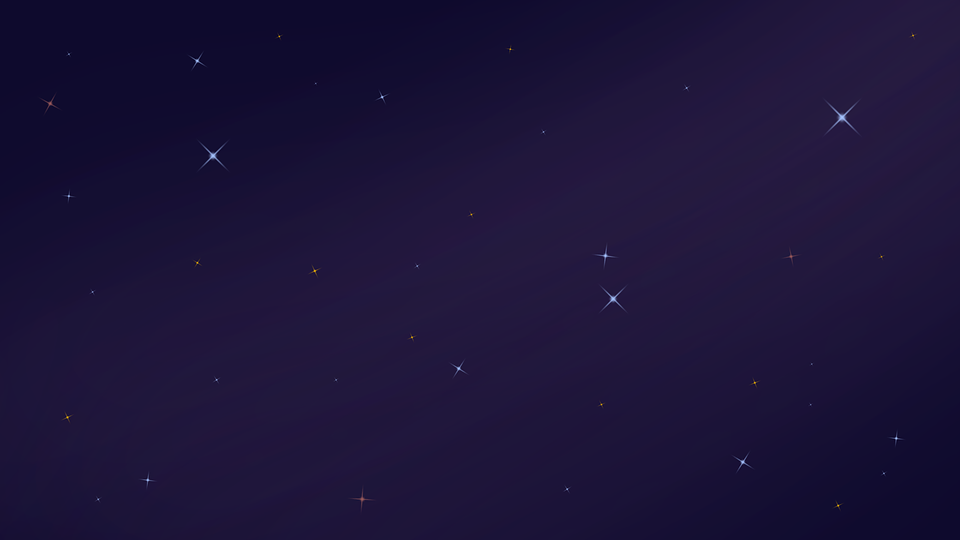 God’s Creation Reveals…   vs. 1-6
“For since the creation of the world His invisible attributes are clearly seen, being understood by the things that are made, even His eternal power and Godhead, so that they are without excuse.”
Romans 1:20

“The fool has said in his heart, ‘There is no God.’ They are corrupt, they have done abominable works, there is none who does good.”
Psalm 14:1
His Wisdom
His Eye for Beauty
His Appreciation for Law and Order
His Power
God’s Law Reveals His Character
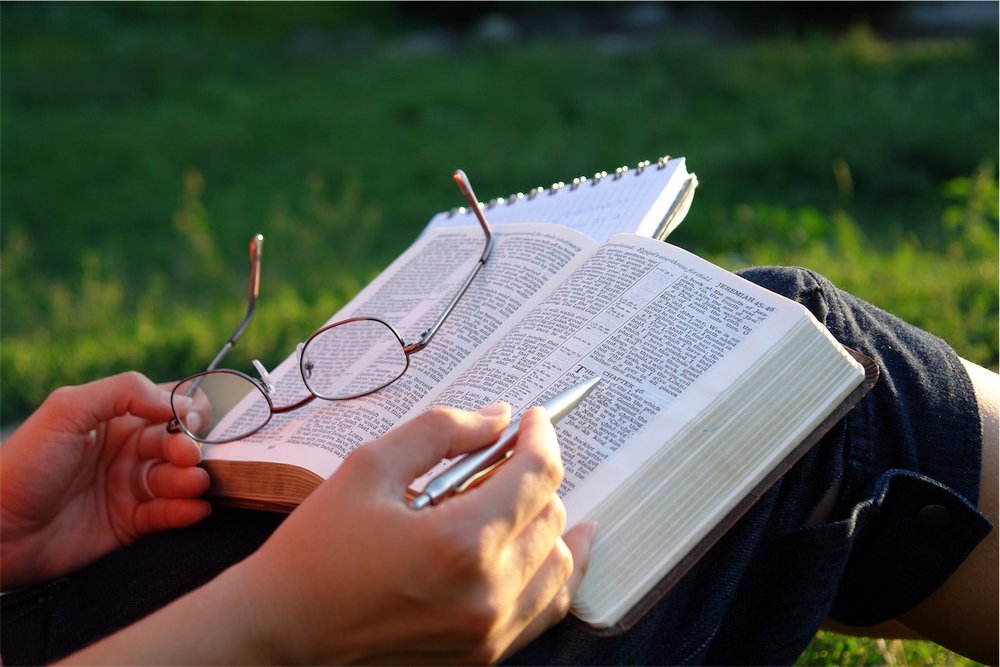 vs. 7-11
God’s Law Reveals His Character
The law of the Lord is perfect, converting the soul 
The testimony of the Lord is sure, making wise the simple
The statutes of the Lord are right, rejoicing the heart
The commandment of the Lord is pure, enlightening the eyes
The fear of the Lord is clean, enduring for ever
The judgments of the Lord are true and righteous altogether
vs. 7-11
God’s Law Reveals His Character
More to be desired are they than gold, yea, than much fine gold: sweeter also than honey and the honeycomb.
   Moreover by them is thy servant warned: and in keeping of them there is great reward.
vs. 7-11
Our Appropriate Response
Cleanse thou me from secret faults

Keep back thy servant also from presumptuous sins; let them not have dominion over me

Let the words of my mouth, and the meditation of my heart, be acceptable in thy sight
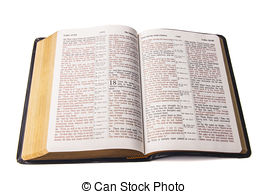 vs. 12-14